KS4 – Waves (TRIPLE STUDENT BOOKLET B)
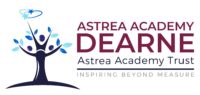 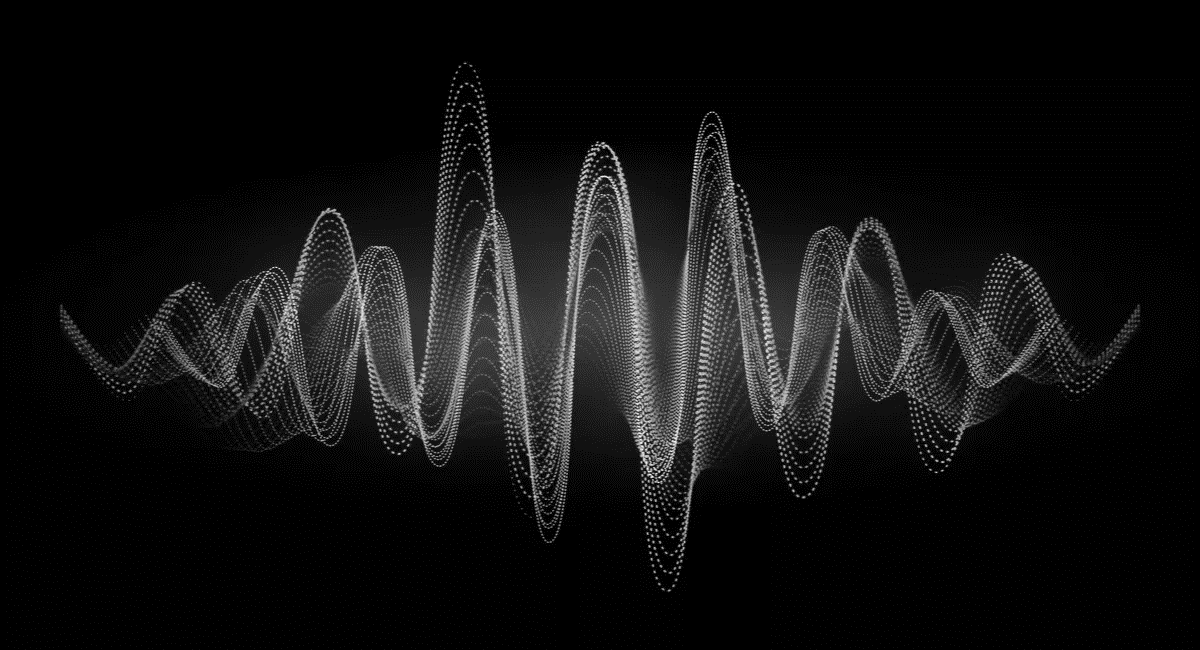 1
BIG PICTURE
2
PROUD
Punctuation and grammar
Ruler and pencil for diagrams
Outstanding effort every lesson
Underline date and title
Dates and titles every lesson
PROUD FRIDAY
Any piece of work you complete, which meets our PROUD expectations can be taken to the PROUD station during Friday lunchtime. Show your work to a member of SLT and receive a sweet treat!
3
Subtopic 4:  Emission & Absorption of infrared radiation
Learning Objective
We are learning that all bodies, no matter what temperature emit and absorb infra red radiation
Why are we learning about this?
This lessons helps us understand how temperature is related to the amount of infra red radiation given out or taken in by an object
4
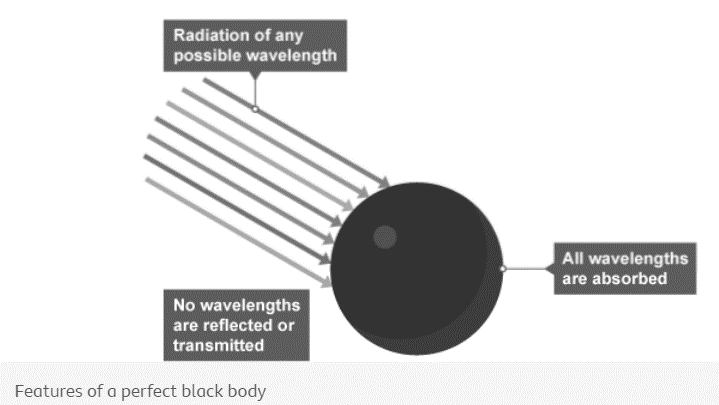 5
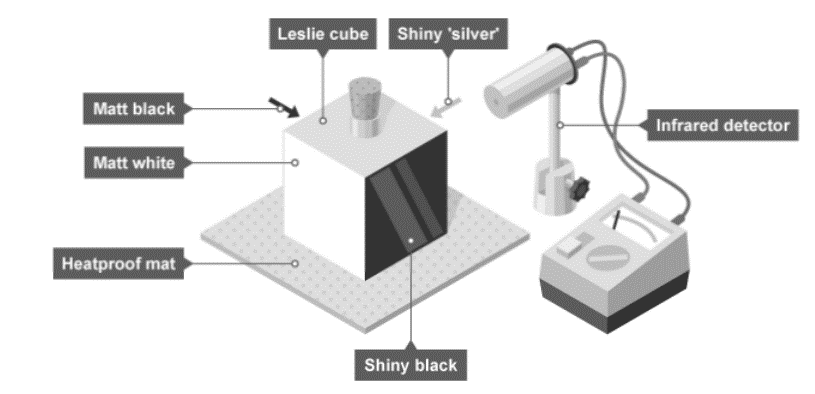 6
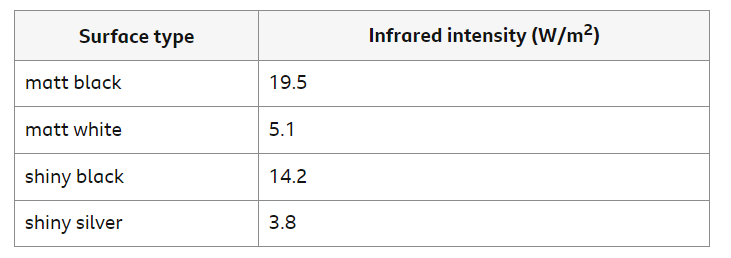 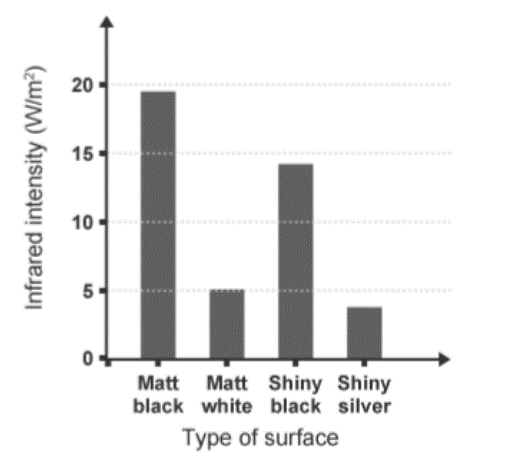 7
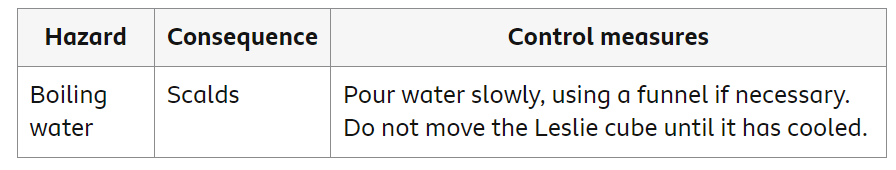 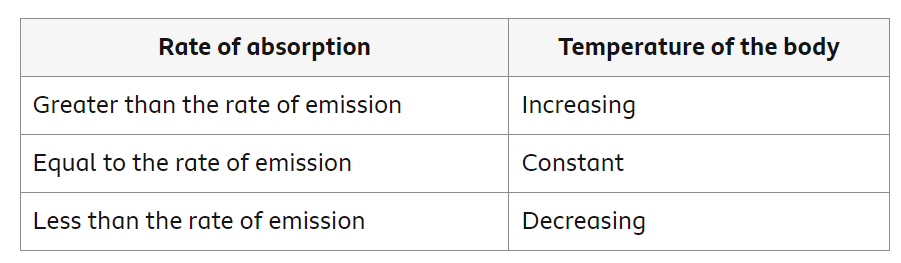 8
9
Rehearsal questions -  Emission & Absorption of infra red radiation
1. What is meant by infra red radiation?
……………………………………………………………………………………………………………………………………………………………
………………………………………………………………………………………………………………………………………………………….…
2. What is meant by the terms emission & absorption?
………………………………………………………………………………………………………………………………………………………………
………………………………………………………………………………………………………………………………………………………….…
3. Which surfaces are better at emitting infra red radiation? 
…………………………………………………………………………………………………………………………………………………………………
4. Which surfaces are better at reflecting infra red radiation? 
.……………………………………………………………………………………………………………………………………………………………....
5. Suggest why solar heating panels are dull black colour
…………………………………………………………………………………………………………………………………………………………………
…………………………………………………………………………………………………………………………………………………………………
6. The sun releases what parts of the electromagnetic spectrum?
…………………………………………………………………………………………………………………………………………………………………
…………………………………………………………………………………………………………………………………………………………………
7. What is meant by the term ‘ a perfect black body’?
………………………………………………………………………………………………………………………………………………………...........
…………………………………………………………………………………………………………………………………………………………………
8. When radiation is given out or taken in we can say it is
…………………………………………     or ……………………………………
9. Which surfaces are better at absorbing infra red radiation? 
……………………………………………………………………………………………………………………………………………………………….
10. Which surfaces give out the least amount of infra red radiation?
.......................................................................................................................................................................
11. What is the name of an object that does not reflect or transmit any radiation?
…………………………………………………………………………………………………………………………………………………………………
10
YOU DO  Wrong answers – Perfect black bodies and radiation
Read the passage below. There are 20 scientific detail mistakes. Underline incorrect words/phrases, and correct them.

All objects emit electromagnetic radiation over a range of wavelengths. The cooler object, the more  infrared radiation it radiates in a given time whilst a hotter object radiates less. At thermodynamic equilibrium, the rate at which an object absorbs radiation is more than the rate at which it emits it. A perfect absorber emits all electromagnetic radiation incident on it; such an object is called a whitebody. An object that absorbs all of the radiation incident on it and does not reflect or transmit any radiation is called a faulty black body. Since a good absorber is also a good emitter, a perfect black body would be the worst possible emitter too. As a result, an object which perfectly absorbs all radiation will be white. This is because the colour black is what is seen when all colours from the visible light spectrum are reflected. The colour of a body is linked to the balance between the amounts of radiation absorbed and emitted. If the rate of absorption is lower than the rate of emission, then the objects temperature is constant. If absorption & emission rates are equal ,then the temperature will be fall but if absorption is less than the rate of emission, then temperature is increasing.

The temperature of the Earth depends on many factors including the concentration of greenhouse gases such as oxygen, nitrogen and carbon dioxide. The Earth’s temperature also depends on the rates at which light radiation and  infrared radiation  are absorbed and emitted by the Earth’s core and atmosphere. When visible light and infrared radiation are emitted by the surface of the Earth, the surface gets hotter. The Earth also radiates lower frequency infrared radiation. Some of this infrared radiation is transmitted through the atmosphere back out into space, and some is absorbed by water vapour in the atmosphere. The greenhouse gases take in infrared radiation in all directions – some out into space and some back towards Earth, which is then reabsorbed.
11
If It didn’t – Black bodies and infra red radiation

I DO: How would the temperature of an object be affected if it didn’t absorb or emit infrared radiation?
……………………………………………………………………………………………………………………………………………………………………………………………………………………………………………………………………………………………………………………………………

WE DO: How would the temperature of an object be affected if it didn’t have a light colour?
…………………………………………………………………………………………………………………………………………………………………


YOU DO: How would the temperature of an object be affected if it didn’t emit radiation?
………………………………………………………………………………………………………………………………………………………………
YOU DO: How would the temperature of an object be affected if it didn’t absorb radiation?
……………………………………………………………………………………………………………………………………………………………..
YOU DO: How would the temperature of a black body be affected if it wasn’t black?
……………………………………………………………………………………………………………………………………………………………..
YOU DO: How would the infra red radiation detected from Leslie’s Cube be affected if you didn’t maintain a constant gap between detector and cube?
……………………………………………………………………………………………………………………………………………………………..
YOU DO: How would the temperature of the earth be affected if greenhouse gases didn’t exist in the atmosphere?
……………………………………………………………………………………………………………………………………………………………..
12
Spaced Retrieval – radiation and the Earths atmosphere
The earth’s temperature depends on the absorption of infrared radiation from the sun and the emission of radiation from the Earth’s surface and atmosphere. What can you remember about the greenhouse effect and global warming?
1. What is meant by the term ‘global warming?
………………………………………………………………………………………………………………………………………………….…..……......…………………………………………………………………………………………………………………………………………….……..………….
2. Name 3 greenhouse gases? ………………………………………………………………………………………………………………………………………………….…..……......…………………………………………………………………………………………………………………………………………….……..………….
3. Suggest 3 ways that carbon dioxide levels are increasing in the Earth’s atmosphere? ………………………………………………………………………………………………………………………………………………….…..……......…………………………………………………………………………………………………………………………………………….……..………….
4.Explain why deforestation increases carbon dioxide levels ………………………………………………………………………………………………………………………………………………….…..……….. …………………………………………………………………………………………………………………………………………….……..………….
5. Explain why burning fossil fuels increases carbon dioxide levels ………………………………………………………………………………………………………………………………………………….…..…….....
………………………………………………………………………………………………………………………………………………….…..……….. 6.Explain what is meant by the term ‘greenhouse effect’?
………………………………………………………………………………………………………………………………………………….…..……….. ………………………………………………………………………………………………………………………………………………….…..……......…………………………………………………………………………………………………………………………………………….……..………….
7. Suggest 2 consequences of global warming ………………………………………………………………………………………………………………………………………………….…..……......…………………………………………………………………………………………………………………………………………….……..………….
8.What is meant by the term ‘carbon footprint’?
.…………………………………………………………………………………………………………………………………………….……..………….
………………………………………………………………………………………………………………………………………………….…..…….....
9. Suggest 2 ways to reduce the carbon footprint of a company
………………………………………………………………………………………………………………………………………………….…..…….....
13
Exam questions
Q1. The diagram shows the design of a solar cooker. The cooker heats water using infrared radiation from the Sun.






(a).  Why is the inside of the large curved dish covered with shiny metal foil?
…………………………………………………………………………………………………………………………………………………………………………………………………………………………………………………………………………………………………………(1)
(b)     Which would be the best colour to paint the outside of the metal cooking pot?
Draw a ring around the correct answer.         black	   silver	     white
Give a reason for your answer.
…………………………………………………………………………………………………………………………………………………………………………………………………………………………………………………………………………………………………………(2)
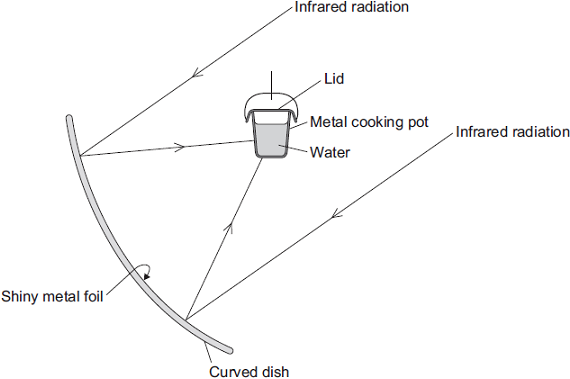 14
Exam questions
Q2. (b)     A student set up the following equipment. The 3 metal plates are the same distance from the heater. The surfaces of each of the 3 metal plates are different colours.






The student switched the heater on for 10 minutes. The thermometers were read before the heater was switched on. The thermometers were read again just after the heaters were switched off. The readings are shown in the table.



Which set of readings, 1, 2 or 3, is most likely to have been taken from the thermometer labelled L?    …………………………….. Give a reason for your answer.
…………………………………………………………………………………………………………………………………………………………………………………………………………………………………………………………………………………………………………(2)
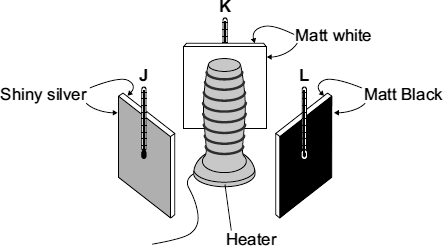 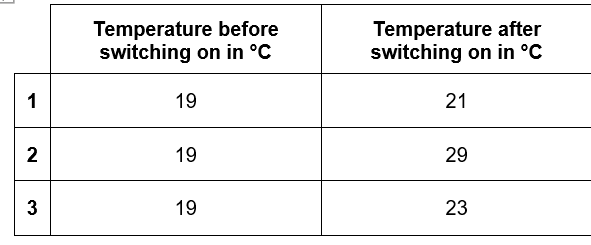 15
Exam questions
(ii)     Which one of the following was not a control variable in this experiment? Put a tick next to your answer.   (1)
the distance between the heater and the metal plates	  
the power of the heater	   
the temperature before the heater was switched on 
the colour of the metal plates	  
Suggest one advantage of using a temperature sensor, data logger and computer, rather than a thermometer to carry out this experiment. …………………………………………………………………………………………………………………………………………………………………………………………………………………………………………………………………………………………(1)
Q3.(a)     Infra red radiation can be reflected, absorbed and transmitted by glass.
 



(i)      What percentage of infra red is absorbed by the glass? ………………………………………………(1)
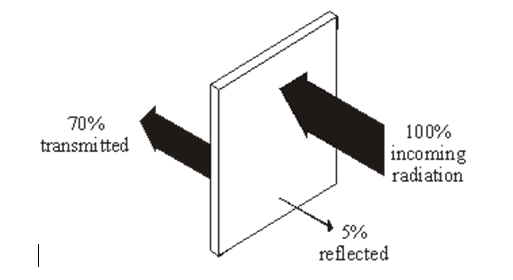 16
Exam questions
(ii)     Complete the following sentence by drawing a ring around the correct word or phrase.
 The absorbed infra red 					the temperature of the glass.   (1)

Two of the following statements are true. One of the statements is false. Tick the boxes next to the two true statements. (2)


  The following statement is false.     Black surfaces are good reflectors of infra red radiation.
Change one word in this statement to make it true.  Write down your new statement. …………………………………………………………………………………………………………………………………………………………………………………………………………………………………………………………………………………………………………(1)
(d)    All objects emit and absorb infrared radiation.   Use the correct answer from the box to complete each sentence.
 The best emitters of infrared radiation have …………………………………… surfaces.
  The worst emitters of infrared radiation have ………………………………… surfaces.   (2)
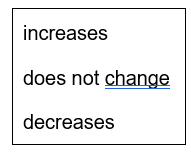 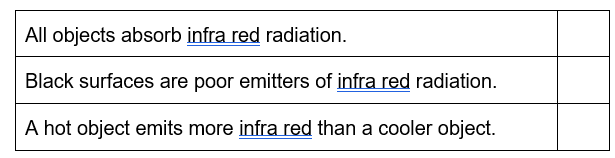 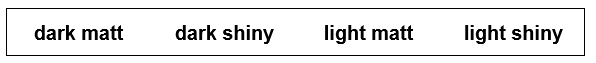 17
Exam questions
Q5. Figure 1 shows what happens when a ray of light enters a tin can through a small hole.




(a).   Explain why the small hole looks black ……………………………………………………………………………………………………………………………………………………………………………………………………………………………………………………………………………………………………………………………………………………………………………………………………………………………………………………………….....(2)
(b)     All objects absorb and emit radiation. What is meant when an object is described as a perfect black body? …………………………………………………………………………………………………………………………………………………………………………………………………………………………………………………………………………………………………………(1)
Figure 2 shows how the intensity of different wavelengths of radiation from a hot object varies with temperature. 
What can be concluded from Figure 2 about how the distribution of the intensity of radiation from an object changes as the temperature of the object increases?
……………………………………………………………………………………………………………………………………………………………………………………………………………………………………………………………………………………………………………………………………………………………………………………………………………………………………………………………………………………………………………………………………………………………………………………………………………………….....(3)
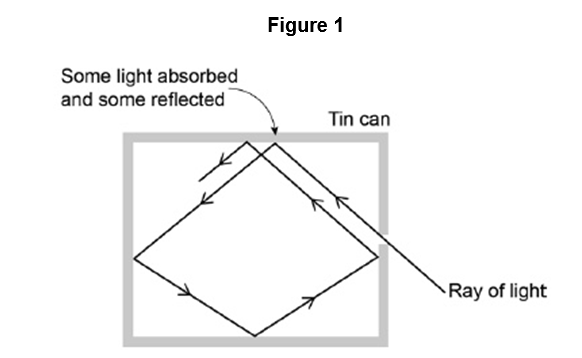 18
Exam questions
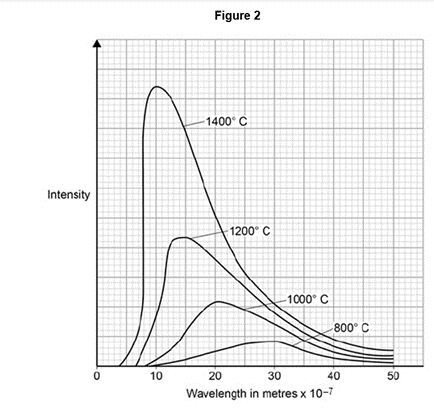 (d)     The wavelength at which the Sun emits the maximum intensity of radiation is approximately 5 × 10–7 m. Estimate the surface temperature of the Sun. Use Figure 2.
…………………………………………………………………………………………………………………………………………………………………………………………………………………………………………………………………………………………………………(1) (e)     Figure 3 shows how the balance between the incident radiation from space and the radiation emitted by the Earth into space has changed over the last 200 years.
Figure 3


……………………………………………………………………………………………………………………………………………………………………………………………………………………………………………………………………………………………………………………………………………………………………………………………………………………………………………………………………………………………………………………………………………………………………………………………………………………………………………………………………………………………………………………………………………………………………………………………………………………………………………………………………………………………………………………………………….....(3)
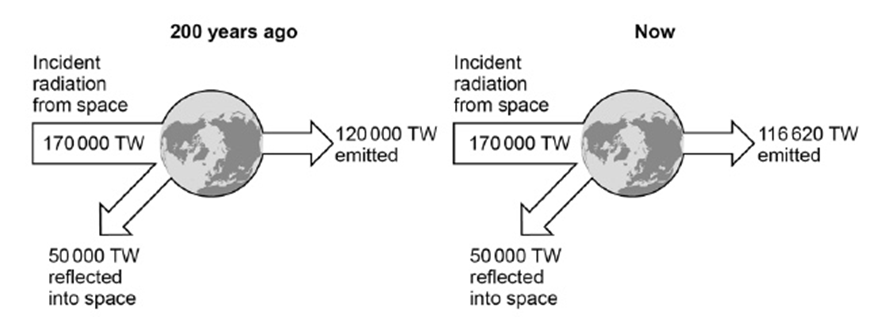 19
Subtopic 5:  Visible Light
Learning Objective
We are learning that all colours within the visible spectrum behaves differently due to their wavelength and frequency
Why are we learning about this?
This lessons helps us understand how parts of the visible spectrum are observed as different colours
20
Subtopic 11 Visible Light
I wasn’t there but I still care!
Using the Physics AQA Text book from pages 26-29 and the glossary on pages 284-287 to help you answer the following;
Define the term infra red radiation ……………………………………………………………………………………………………………………………………………………………………………………………………………………………………………………………………………………………………………………
Define the term black body radiation ……………………………………………………………………………………………………………………………………………………………………………………………………………………………………………………………………………………………………………………
Explain how objects emit and absorb  different amounts of infra red radiation depending upon their temperature and colour ………………………………………………………………………………………………………………………………………………………………………………………………………………………………………………………………………………………………………………………………………………………………………………………………………………………………………………………………………………
Describe how wavelength affects the intensity of radiation
……………………………………………………………………………………………………………………………………………………………………………………………………………………………………………………………………………………………………………………
…………………………………………………………………………………………………………………………………………………………
State the factors that affect the temperature of the Earth
……………………………………………………………………………………………………………………………………………………………………………………………………………………………………………………………………………………………………………………
Explain how the temperature of the Earth  is dependant upon the greenhouse gases in the atmosphere
……………………………………………………………………………………………………………………………………………………………………………………………………………………………………………………………………………………………………………………
……………………………………………………………………………………………………………………………………………………………………………………………………………………………………………………………………………………………………………………
………………………………………………………………………………………………………………………………………………..………
21
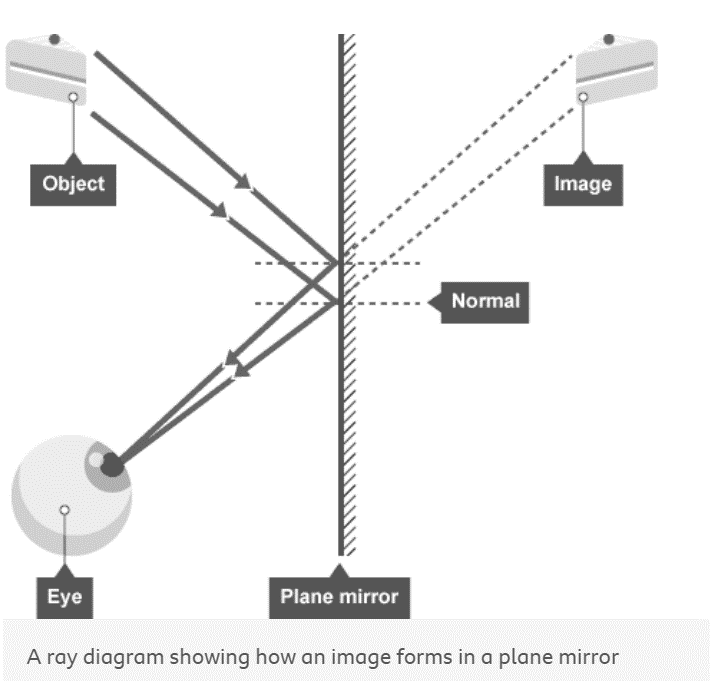 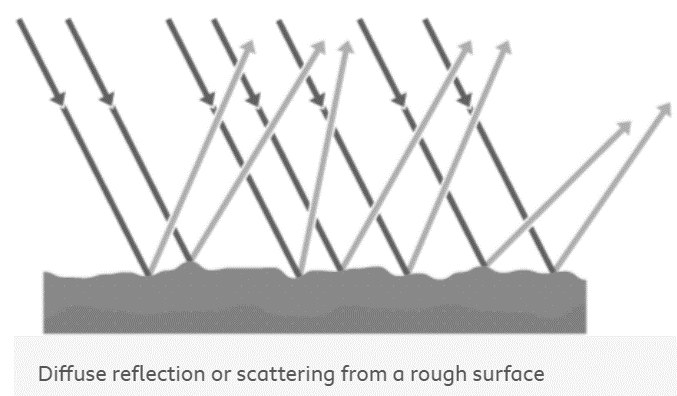 22
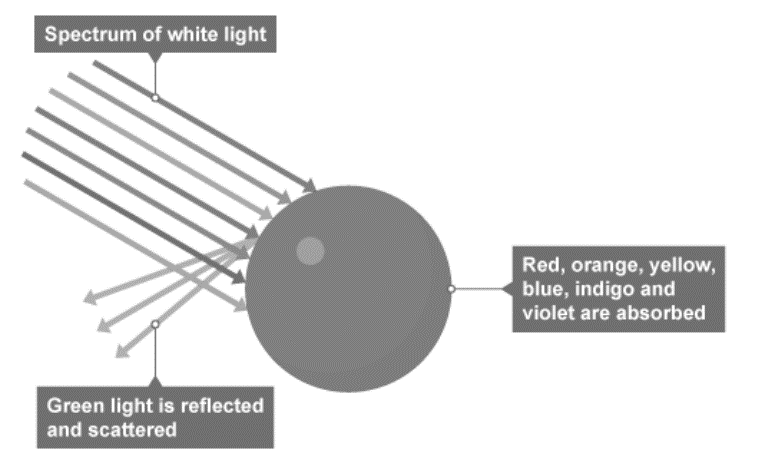 23
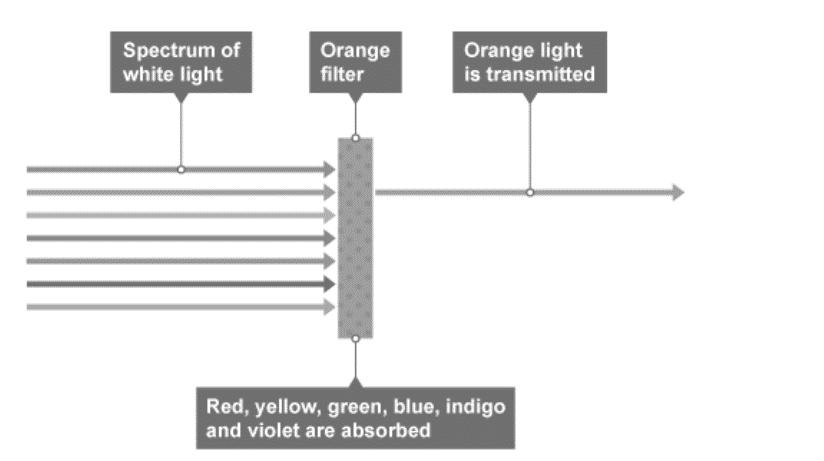 24
Rehearsal questions -  visible light
1. Where is visible light positioned on the electromagnetic spectrum?
……………………………………………………………………………………………………………………………………………………………..
………………………………………………………………………………………………………………………………………………………….….
2. Explain what is meant by the term visible light.
………………………………………………………………………………………………………………………………………………………………
………………………………………………………………………………………………………………………………………………………….…..
3. What is meant by the spectrum of visible light?
…………………………………………………………………………………………………………………………………………………………………
………………………………………………………………………………………………………………………………………………………….…….
4. Describe how the wavelengths change across the spectrum of visible light. 
.……………………………………………………………………………………………………………………………………………………………... ………………………………………………………………………………………………………………………………………………………….…….
5. Describe what is meant by a translucent object
…………………………………………………………………………………………………………………………………………………………………
…………………………………………………………………………………………………………………………………………………………………
6. Describe what is meant by a transparent object
…………………………………………………………………………………………………………………………………………………………………
…………………………………………………………………………………………………………………………………………………………………
7. Compare the wavelength of visible light to that of ultraviolet and infra red’?
………………………………………………………………………………………………………………………………………………………...........
…………………………………………………………………………………………………………………………………………………………………
8. All the colours of the rainbow make up what?
…………………………………………………………………………………………………………………………………………………………………
9. A material that allow only some light through is called what?
……………………………………………………………………………………………………………………………………………………………….
10. An object allowing all light that enters it pass through is known as ?
.......................................................................................................................................................................
11. Name the primary colours of light?
…………………………………………………………………………………………………………………………………………………………………
25
Contrasting concepts - visible light
I DO: Compare the effect of light on transparent  and opaque materials
.……………………………………………………………………............................................................................................... …………………………………………………………………………………………………………………………………………………………........
WE DO: Compare the effect of white light on a red ball to that of a green ball
.……………………………………………………………………............................................................................................... …………………………………………………………………………………………………………………………………………………………........…………………………………………………………………………………………………………………………………………………………........

YOU DO: Compare the wavelengths of visible light.
.……………………………………………………………………............................................................................................... …………………………………………………………………………………………………………………………………………………………........
.……………………………………………………………………............................................................................................... YOU DO: In terms of visible light, compare white objects to black 
.……………………………………………………………………............................................................................................... …………………………………………………………………………………………………………………………………………………………........
.……………………………………………………………………............................................................................................... …………………………………………………………………………………………………………………………………………………………........
YOU DO: Compare specular and diffuse reflection & the images they produce.
.……………………………………………………………………............................................................................................... …………………………………………………………………………………………………………………………………………………………........
.……………………………………………………………………............................................................................................... …………………………………………………………………………………………………………………………………………………………........
.……………………………………………………………………............................................................................................... …………………………………………………………………………………………………………………………………………………………........
YOU DO: Compare the colour of a blue object in daylight to that seen in red light
.……………………………………………………………………............................................................................................... …………………………………………………………………………………………………………………………………………………………........
.……………………………………………………………………...............................................................................................
26
If It didn’t – visible light
Explain how you would view a red object if it didn’t
I DO: have white light shining on it?
……………………………………………………………………………………………………………………………………………………………………………………………………………………………………………………………………………………………………………………………………

WE DO: have a smooth surface?
…………………………………………………………………………………………………………………………………………………………………
…………………………………………………………………………………………………………………………………………………………………


YOU DO: have the red component of visible light shining on it?
………………………………………………………………………………………………………………………………………………………………
YOU DO: absorb any light?
…………………………………………………………………………………………………………………………………………………………………
………………………………………………………………………………………………………………………………………………………………..
YOU DO: have the component of visible light that has the longest wavelength shining on it?
…………………………………………………………………………………………………………………………………………………………………
………………………………………………………………………………………………………………………………………………………………..
YOU DO: have the blue and green components of the visible spectrum shining on it?
…………………………………………………………………………………………………………………………………………………………….. ……………………………………………………………………………………………………………………………………………………………..
YOU DO: have the red and blue components of white light shining on it?
……………………………………………………………………………………………………………………………………………………………..
……………………………………………………………………………………………………………………………………………………………..
27
Spaced Retrieval – visible light
Visible Light is also needed by plants for process of photosynthesis .
1. Recall the photosynthesis word equation
………………………………………………………………………………………………………………………………………………….…..……......…………………………………………………………………………………………………………………………………………….……..………….
2. Recall the photosynthesis balanced symbol equation ………………………………………………………………………………………………………………………………………………….…..……......…………………………………………………………………………………………………………………………………………….……..………….
3. Why is light needed for photosynthesis to occur?
………………………………………………………………………………………………………………………………………………….…..……….. …………………………………………………………………………………………………………………………………………….……..………….
4. Name the component that absorbs the light energy for photosynthesis? ………………………………………………………………………………………………………………………………………………….…..……..... 5. Describe where these components are situated ………………………………………………………………………………………………………………………………………………….…..……….. …………………………………………………………………………………………………………………………………………….……..………….
6. Explain how leaves are adapted to photosynthesise efficiently ………………………………………………………………………………………………………………………………………………….…..…….....
………………………………………………………………………………………………………………………………………………….…..……….. ………………………………………………………………………………………………………………………………………………….…..…….....
………………………………………………………………………………………………………………………………………………….…..………..  7.Name the factors that limit the rate of photosynthesis in plants
………………………………………………………………………………………………………………………………………………….…..……….. ………………………………………………………………………………………………………………………………………………….…..…….....
8. Sketch 3 graphs to show how each limiting factor affects the rate of photosynthesis
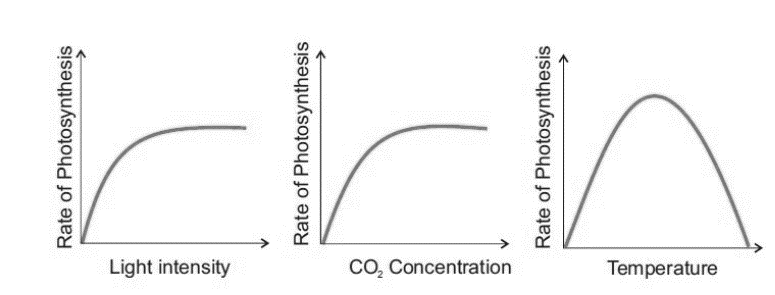 28
Exam questions
Q1. (a) An object was blue in colour.  A student looked at the blue object through a green filter.  Complete the sentences.
Choose answers from the box.
Looking at the blue object through a green filter makes the object appear …………………………. This is because the green filter only transmits the light that is ………………………….   (2)
(b)  Figure 4 shows a spotlight containing a convex lens. A red filter is placed in front of the spotlight. The spotlight is directed at a blue object.



Explain why the blue object appears black. (3) ………………………………………………………………………………………………………………………………………………….…..………………………………………………………………………………………………………………………………………………….…. ………………………………………………………………………………………………………………………………………………….…..………………………………………………………………………………………………………………………………………………….…..


(
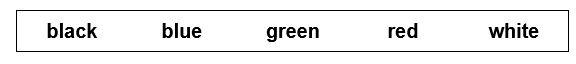 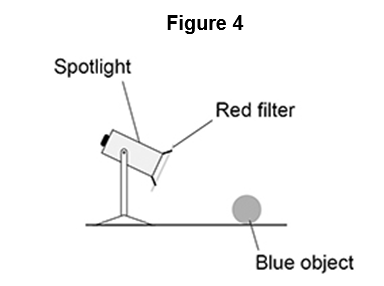 29
Exam questions
Q2. Some objects are transparent and some objects are opaque. 
(a)  Which one of the objects in Figure 1 is transparent?
Tick one box. (1)



(b)  Complete the sentence.  Choose an answer from the box.
An opaque object does not ………………………………….. light.      (1)
A student wears a white T-shirt and a red baseball cap to a party. 
(c)  Why does the T-shirt look white in white light? (1)
………………………………………………………………………………………………………………………………………………….…..………………………………………………………………………………………………………………………………………………….…..
(d)  Explain how the colour of the baseball cap appears to change when the room lights at the party change from white to blue. (2)
………………………………………………………………………………………………………………………………………………….…..………………………………………………………………………………………………………………………………………………….….
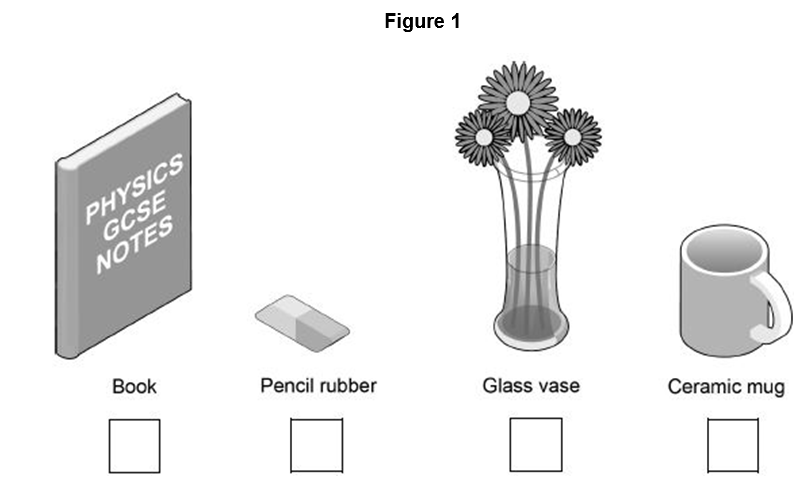 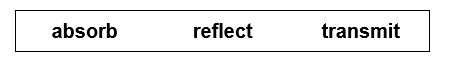 30
Exam questions
Q3. (a)  The appearance of visible light can change when it interacts with different objects.
Complete the sentences choosing the answers from the box. Each answer may be used once, more than once or not at all.

 When white light is incident on a green filter, only green light passes through the filter. This is because green light is ………………………… by the filter.  All other colours of light are  …………………………  by the filter. When red light shines on a blue object the red light is  ………………………… .   (3)
(b) Explain why violet light is refracted more than red light when it passes through a prism (2)
……………………………………………………………………………………………………………………………………………..…….…..…………………………………………………………………………………………………………………………………………….….…..………………………………………………………………………………………………………………………………………………….
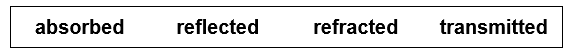 31
Extra Space
……………………………………………………………………………………………………………………………………………………………………………………………………………………………………………………………………………………………………………………………………………………………………………………………………………………………………………………………………………………………………………………………………………………………………………………………………………………………………………………………………………………………………………………………………………………………………………………………………………………………………………………………………………………………………………………………………………………………………………………………………………………………………………………………………………………………………………………………………………………………………………………………………………………………………………………………………………………………………………………………………………………………………………………………………………………………………………………………………………………………………………………………………………………………………………………………………………………………………………………………………………………………………………………………………………………………………………………………………………………………………………………………………………………………………………………………..
…………………………………………………………………………………………………………………………………………………………………………………………………………………………………………………………………………………………………………………………………………………………………………………………………………………………………………………………………………………………………………………………………………………………………………………………………………………………………………………………………………………………………………………………………………………………………………………………………………………………………………………………………………………………………………………………………………………………………………………………………………………………………………………………………………………………………………………………………………………………………………………………………………………………………………………………………………………………………………………………………………………………………………………………………………………………………………………………………………………………………………………………………………………………………………………………………………………………………………………………………………………………………………………………………………………………………..
…………………………………………………………………………………………………………………………………………………………………………………………………………………………………………………………………………………………………………………………………………………………………………………………………………………………………………………………………………………………………………………………………………………………………………………………………………………………………………………………………………………………………………………………………………………………………………………………………
32
DO NOW
Date: ……………………………………….
Date: ……………………………………….
33
DO NOW
Date: ……………………………………….
Date: ……………………………………….
34
Knowledge Retrieval Quiz 3
Date: ……………………………………….
Score: …………...
35
Extra Space
……………………………………………………………………………………………………………………………………………………………………………………………………………………………………………………………………………………………………………………………………………………………………………………………………………………………………………………………………………………………………………………………………………………………………………………………………………………………………………………………………………………………………………………………………………………………………………………………………………………………………………………………………………………………………………………………………………………………………………………………………………………………………………………………………………………………………………………………………………………………………………………………………………………………………………………………………………………………………………………………………………………………………………………………………………………………………………………………………………………………………………………………………………………………………………………………………………………………………………………………………………………………………………………………………………………………………………………………………………………………………………………………………………………………………………………………..
…………………………………………………………………………………………………………………………………………………………………………………………………………………………………………………………………………………………………………………………………………………………………………………………………………………………………………………………………………………………………………………………………………………………………………………………………………………………………………………………………………………………………………………………………………………………………………………………………………………………………………………………………………………………………………………………………………………………………………………………………………………………………………………………………………………………………………………………………………………………………………………………………………………………………………………………………………………………………………………………………………………………………………………………………………………………………………………………………………………………………………………………………………………………………………………………………………………………………………………………………………………………………………………………………………………………………..
…………………………………………………………………………………………………………………………………………………………………………………………………………………………………………………………………………………………………………………………………………………………………………………………………………………………………………………………………………………………………………………………………………………………………………………………………………………………………………………………………………………………………………………………………………………………………………………………………
36
Extra Space
……………………………………………………………………………………………………………………………………………………………………………………………………………………………………………………………………………………………………………………………………………………………………………………………………………………………………………………………………………………………………………………………………………………………………………………………………………………………………………………………………………………………………………………………………………………………………………………………………………………………………………………………………………………………………………………………………………………………………………………………………………………………………………………………………………………………………………………………………………………………………………………………………………………………………………………………………………………………………………………………………………………………………………………………………………………………………………………………………………………………………………………………………………………………………………………………………………………………………………………………………………………………………………………………………………………………………………………………………………………………………………………………………………………………………………………………..
…………………………………………………………………………………………………………………………………………………………………………………………………………………………………………………………………………………………………………………………………………………………………………………………………………………………………………………………………………………………………………………………………………………………………………………………………………………………………………………………………………………………………………………………………………………………………………………………………………………………………………………………………………………………………………………………………………………………………………………………………………………………………………………………………………………………………………………………………………………………………………………………………………………………………………………………………………………………………………………………………………………………………………………………………………………………………………………………………………………………………………………………………………………………………………………………………………………………………………………………………………………………………………………………………………………………………..
…………………………………………………………………………………………………………………………………………………………………………………………………………………………………………………………………………………………………………………………………………………………………………………………………………………………………………………………………………………………………………………………………………………………………………………………………………………………………………………………………………………………………………………………………………………………………………………………………
37
Extra Space
……………………………………………………………………………………………………………………………………………………………………………………………………………………………………………………………………………………………………………………………………………………………………………………………………………………………………………………………………………………………………………………………………………………………………………………………………………………………………………………………………………………………………………………………………………………………………………………………………………………………………………………………………………………………………………………………………………………………………………………………………………………………………………………………………………………………………………………………………………………………………………………………………………………………………………………………………………………………………………………………………………………………………………………………………………………………………………………………………………………………………………………………………………………………………………………………………………………………………………………………………………………………………………………………………………………………………………………………………………………………………………………………………………………………………………………………..
…………………………………………………………………………………………………………………………………………………………………………………………………………………………………………………………………………………………………………………………………………………………………………………………………………………………………………………………………………………………………………………………………………………………………………………………………………………………………………………………………………………………………………………………………………………………………………………………………………………………………………………………………………………………………………………………………………………………………………………………………………………………………………………………………………………………………………………………………………………………………………………………………………………………………………………………………………………………………………………………………………………………………………………………………………………………………………………………………………………………………………………………………………………………………………………………………………………………………………………………………………………………………………………………………………………………………..
…………………………………………………………………………………………………………………………………………………………………………………………………………………………………………………………………………………………………………………………………………………………………………………………………………………………………………………………………………………………………………………………………………………………………………………………………………………………………………………………………………………………………………………………………………………………………………………………………
38
Extra Space
……………………………………………………………………………………………………………………………………………………………………………………………………………………………………………………………………………………………………………………………………………………………………………………………………………………………………………………………………………………………………………………………………………………………………………………………………………………………………………………………………………………………………………………………………………………………………………………………………………………………………………………………………………………………………………………………………………………………………………………………………………………………………………………………………………………………………………………………………………………………………………………………………………………………………………………………………………………………………………………………………………………………………………………………………………………………………………………………………………………………………………………………………………………………………………………………………………………………………………………………………………………………………………………………………………………………………………………………………………………………………………………………………………………………………………………………..
…………………………………………………………………………………………………………………………………………………………………………………………………………………………………………………………………………………………………………………………………………………………………………………………………………………………………………………………………………………………………………………………………………………………………………………………………………………………………………………………………………………………………………………………………………………………………………………………………………………………………………………………………………………………………………………………………………………………………………………………………………………………………………………………………………………………………………………………………………………………………………………………………………………………………………………………………………………………………………………………………………………………………………………………………………………………………………………………………………………………………………………………………………………………………………………………………………………………………………………………………………………………………………………………………………………………………..
…………………………………………………………………………………………………………………………………………………………………………………………………………………………………………………………………………………………………………………………………………………………………………………………………………………………………………………………………………………………………………………………………………………………………………………………………………………………………………………………………………………………………………………………………………………………………………………………………
39
KNOWLEDGE ORGANISER
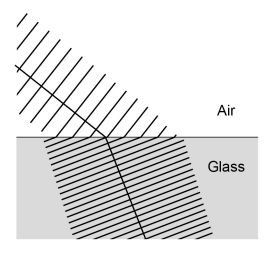 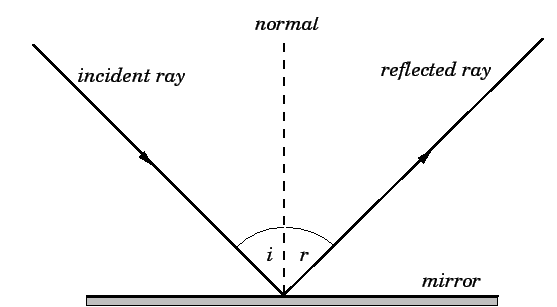 40